Week   1
รหัสวิชา AIM3304 รายวิชา ธุรกิจงานสื่อสารการตลาด
อ. อิสรี ไพเราะ(อ.ต๊ะ)
isaritiaw@gmail.com
MB. 0863583508
เข้าไลน์กลุ่มวิชานี้
จุดมุ่งหมายของรายวิชา

 เพื่อให้นักศึกษาเข้าใจถึงบทบาทและหน้าที่ของธุรกิจงานสื่อสารการตลาดประเภทต่าง ๆ
คำอธิบายรายวิชา
บทบาท หน้าที่และความสำคัญขององค์กรต่างๆ ที่เกี่ยวข้องกับธุรกิจงานสื่อสารการตลาด โครงสร้างการจัดการ บริษัทตัวแทนโฆษณา และองค์กรที่มีหน้าที่วางแผนสื่อสารการตลาด บทบาทของหน่วยงานในการแสวงหาและรักษาความสัมพันธ์กับลูกค้า รวมถึงผู้มีส่วนร่วมทั้งหมด การสื่อสารตราผลิตภัณฑ์ด้วยเครื่องมือสื่อสารการตลาดแบบบูรณาการ การวางแผนสื่อโฆษณาและสื่อสารตราผลิตภัณฑ์ การจัดการงบประมาณและบุคลากร การวิเคราะห์การวิเคราะห์และประเมินผลเพื่อปรับปรุงการดำเนินงานของหน่วยงาน รวมถึงกฎหมายและข้อบังคับที่เกี่ยวข้อง
อธิบาย มคอ.3
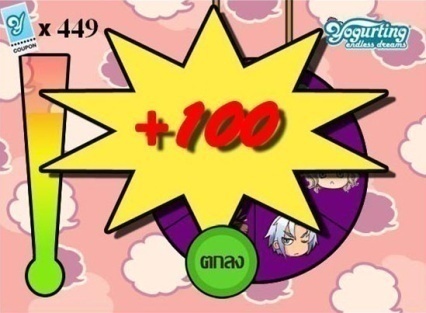 คะแนน งานเดี่ยว งานทุกชิ้นส่งในห้อง หรือส่งใน Classroom อย่าลืมเขียน ชื่อ สกุล รหัส วิชา วันเวลาเรียน ไว้ในงานด้วย
สมุดจด ทั้งเทอม
แฟ้มงานเดี่ยว ทั้งเทอม
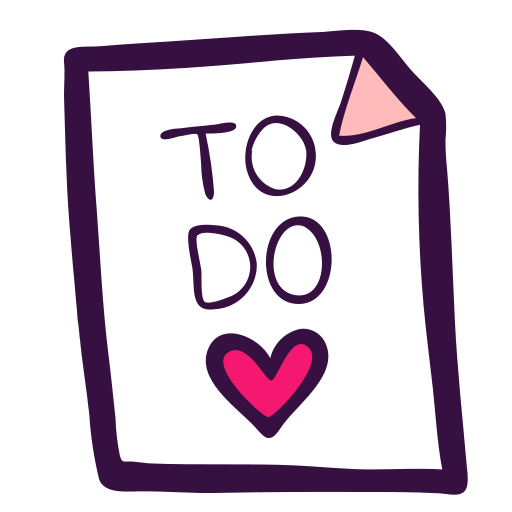 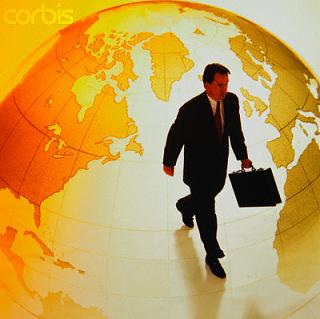 Pre-Test
การทำโฆษณา TVC 30 วินาที 1 ชิ้นงาน
จงหา
ต้นทุน
ช่องทางการหารายได้
รายจ่าย
HOMEWORK งานเดี่ยว
จงศึกษาธุรกิจที่ตนเองสนใจ และมีข้อมูลมากพอต่อการวิเคราะห์ทั้งเทอม และวิเคราะห์
1.  Marketing Mix (4P, 4C) 
2.  การวิเคราะห์สถานการณ์ในตลาด (Situation Analysis) 5 C’s 
3.  SWOT Analysis และ TOWS Matrix
4.  Product Life Cycle วงจรชีวิตผลิตภัณฑ์
5.  Brand Positioning
6.  Brand Character
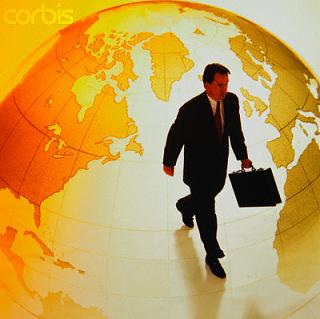 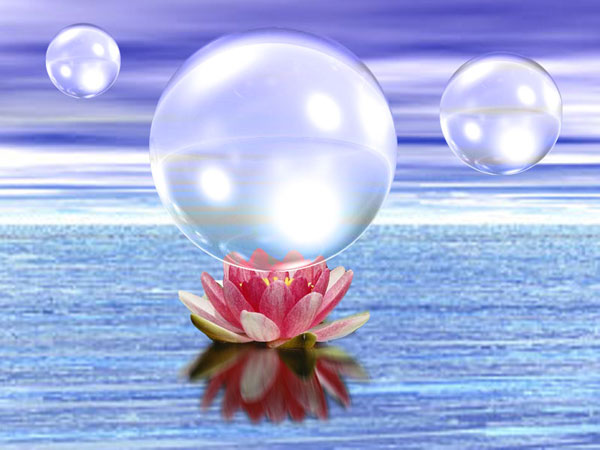 จงจำไว้ อย่าละเลยที่จะมองข้ามสิ่งเล็กในชีวิต 
	เพราะถ้าผ่านไปแล้วเราไม่มีสิทธิ์ย้อนคืนกลับไปแก้ไขได้อีก เพราะมันคือ อดีต 

ขอบคุณที่ตั้งใจ ในวันข้างหน้ามีบทเรียนอีกของชีวิตจริงอีกหลายร้อยบทให้ศึกษา ให้ก้าวข้ามผ่านเพื่อที่จะ สำเร็จ ตามเส้นทางที่เลือกเอง
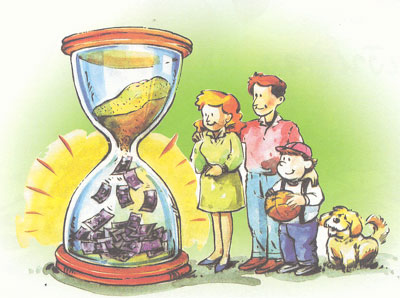 ด้วยความรัก 
อ. อิสรี ไพเราะ (อ.ต๊ะ)